ТЕХНОФЕСТ 2024.
Номинация «Инженерные проекты»тема «Технологии будущего»
ПРОЕКТ Мамин помощник
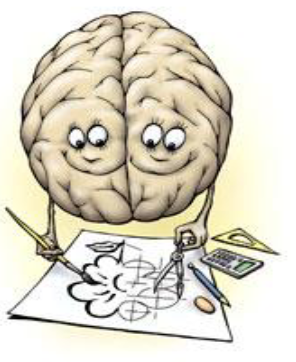 Автор: 
Нестеров Пётр 
Наставник – Астапенко Елена Арнольдовна
 Детский технопарк «Кванториум» г. Иваново
Оглавление
Постановка задачи
Актуальность задачи. Цель.
Значение проекта					
Техническое решение задачи проекта					          
Программное решение задачи проекта	
	Игры- Самолет, Логические задачи, Падающий куб.				
Выводы							
Стадии работы над проектом. Оборудование
Постановка  задачи
Проект Мамин помощник –  тренажер для балансотерапии, мозжечковой стимуляции, который подключён к ПК и задачам на компьютере. Балансотерапию, или «МОЗЖЕЧКОВУЮ ТЕРАПИЮ» называют сегодня «букварем для мозга».
Что же такое  МЕЖПОЛУШАРНЫЕ СВЯЗИ?
Например, если вы понимаете мимику человека и его эмоции, или ориентируетесь по карте,  или слушаете музыку  – сейчас у вас работает правое полушарие, а если складываете цифры, или пишите, или заучиваете стихотворение  – то , в первую очередь, левое.
Как вы думаете, какой половиной тела руководит правое полушарие? Поднимите, пожалуйста, руку, попросив ее правым полушарием? Давайте проверим!
Хорошо известно, что мозг состоит из двух частей: левой и правой. У кого-то функционирует лучше левая часть, у кого-то — правая, а у самых умелых — обе. Выигрывают последние, использующие свои способности максимально. Психологи разработали много разнообразных упражнений для гармонизации работы обоих полушарий головного мозга. Большинство упражнений задействуют самый главный инструмент для развития мозга — руки. Действуя двумя руками, человек развивает оба полушария. Предлагаем Вам простое занятие для подобных упражнений. 
	Вместе-в сторону 			симметричные рисунки 		 кулачок-ладошка
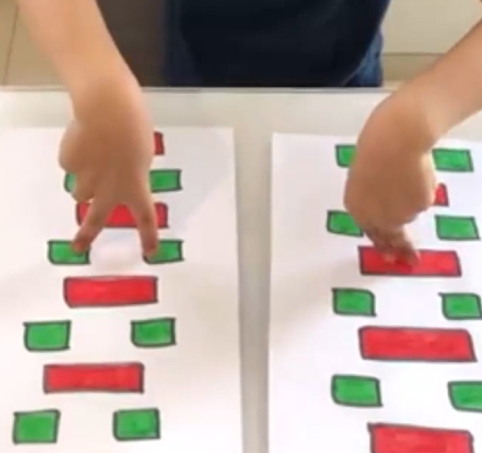 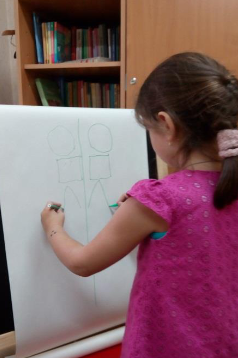 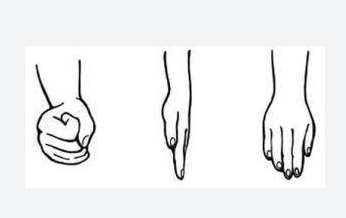 Актуальность задачи. Цель.
Разобравшись, что же такое межполушарные связи, возникла идея об автоматизации процесса игры.
Данный тренажер очень важно использовать в детстве, т.к. именно в этот период происходит активное физическое развитие ребенка, формирование навыков речи и письма, подготовка к школе. При использовании нашего БАЛАНСИРА при выполнении упражнений на поддержание баланса мозг постоянно тоже должен задействовать свои зрительные, сенсорные, слуховые функции, поэтому количество нейронных связей значительно увеличивается, а передача информации от одного участка мозга в другой ускоряется, что в итоге приводит к успешным результатам тренировки, ребенок получит и удовольствие от полезного занятия с психологом- играя, решать простые задачи. 
Так же данная методика может использоваться специалистами коррекционного профиля, неврологами, в том числе при работе с детьми с заболеваниями.
Значение проекта
Методика мозжечковой стимуляции позволяет улучшить:
Память- слуховую, зрительную.
Восприятие речи
Спортивные навыки- ловкость и скорость реакции. 
Мамин помощник очень успешный помощник в воспитании ребенка
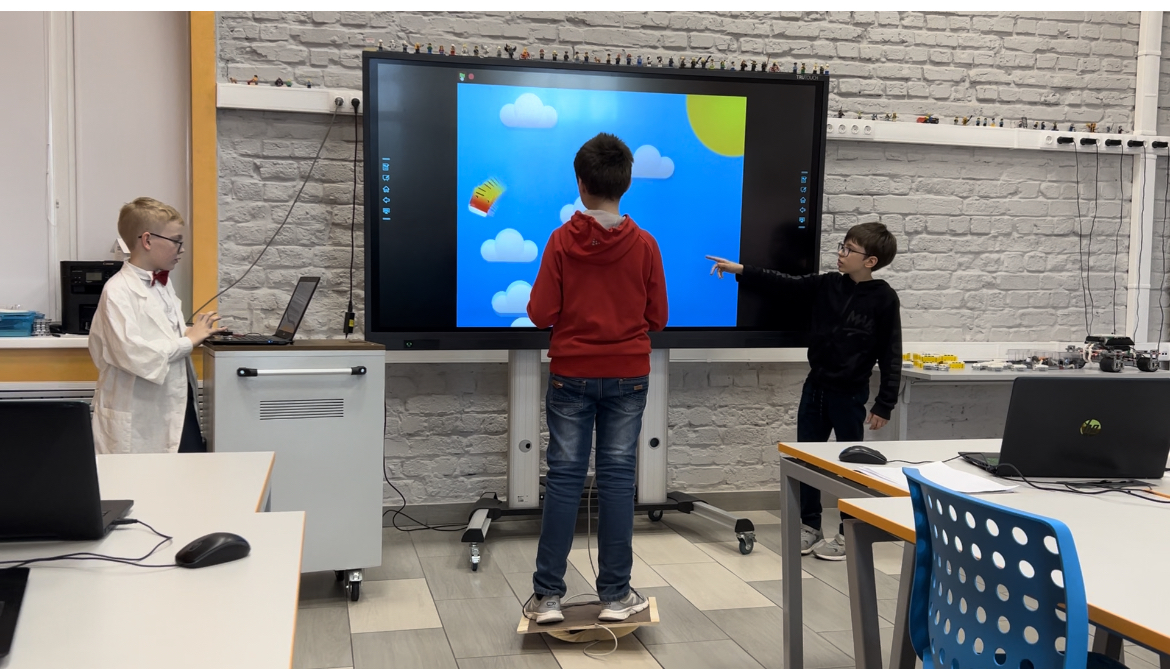 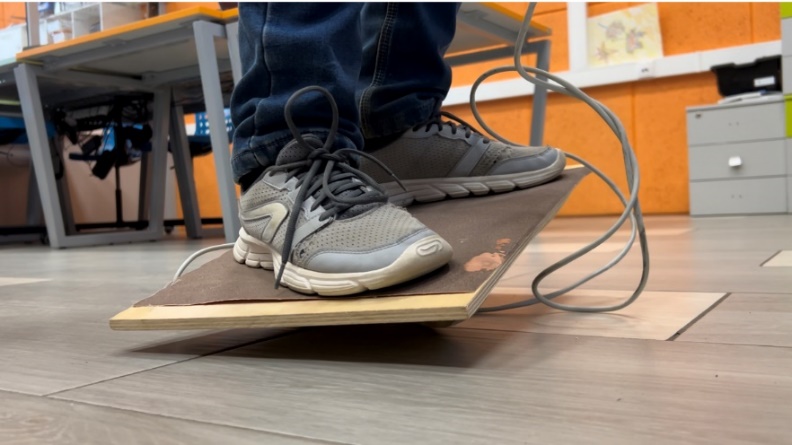 Техническое решение задачи проекта
3.1. Изображения проекта Мамин помощник
Мамин помощник – доска.  Для наших занятий я  использую  деревянный балансир, но предлагаю его изменит, т.е. усовершенствовать и поставить в центр устройство на базе микроконтроллера BBC micro:bit, которое считывает наклон доски и ее положение в горизонтальной плоскости.
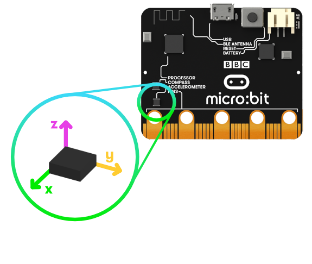 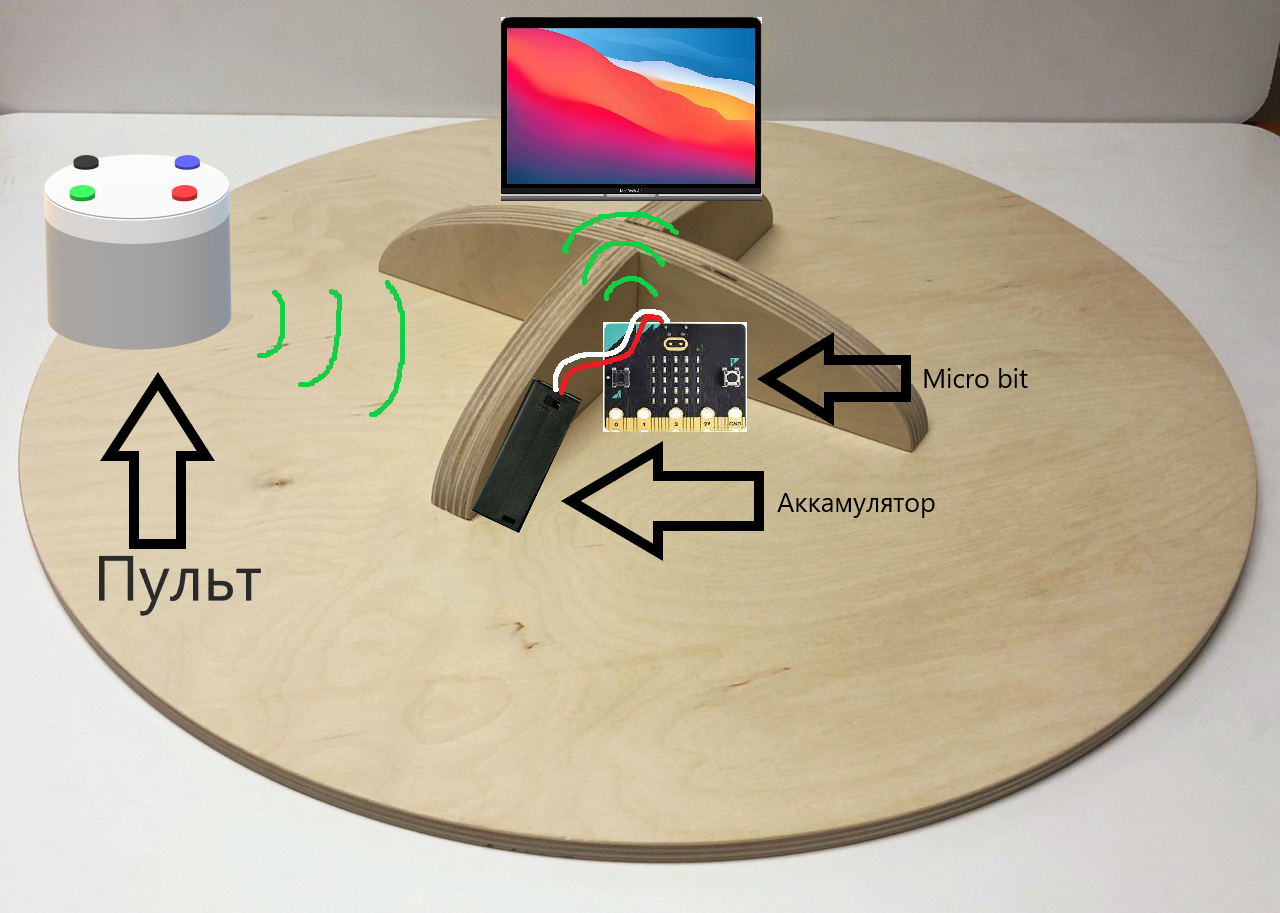 Техническое решение задачи проекта
Деревянный балансир. Что бы ребенок двигался в двух плоскостях предлагаю новый балансир: этот балансир изготовлен мной  в грязном цехе и Хайтек цехе Кванториума по собственным чертежам.







Контроллер- пульт управления : беспроводной, изготовлен путем присоединения к верхней крышке пульта кнопок, в пульт добавлена плата расширения и плата micro:bit как на балансире, все подключено проводами внутри пульта. Пульт подключается к балансиру  по сигналу Bluetooth, а балансир отсылает свой сигнал и сигнал пульта на компьютер.
По сборке цепи: к матплате micro:bit мы использовали  кнопки:
Синия кнопка отвечает за выбор ответа в задачах,
Красная и зеленая кнопки используются для выбора игры. Для чёрной кнопки пока нет применения.
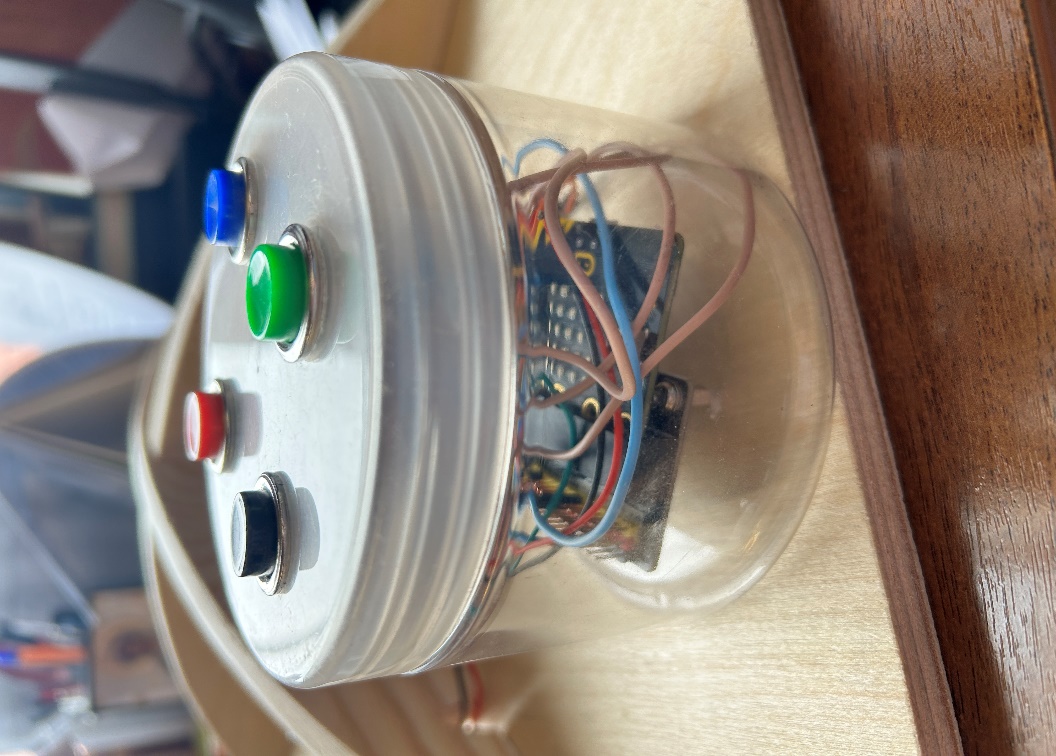 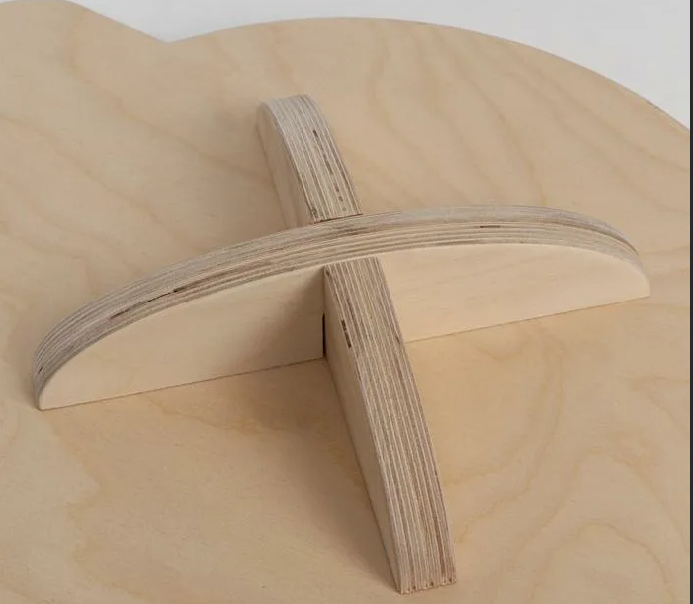 Программное решение цели проекта
Программный код, написан на языке программирования Скретч
Ребенок встает на Мамин помощник и пытаясь удержать равновесие  берет в руки контроллер- пульт управления и выбирает одну из трех  игр:
Кнопка «Enter» на клавиатуре Игра «Задачи»
Красная кнопка. Игра «Падающий куб»
Зелёная кнопка. Игра «Самолет». 
Кнопка “E” на клавиатуре Игра побег от мишки
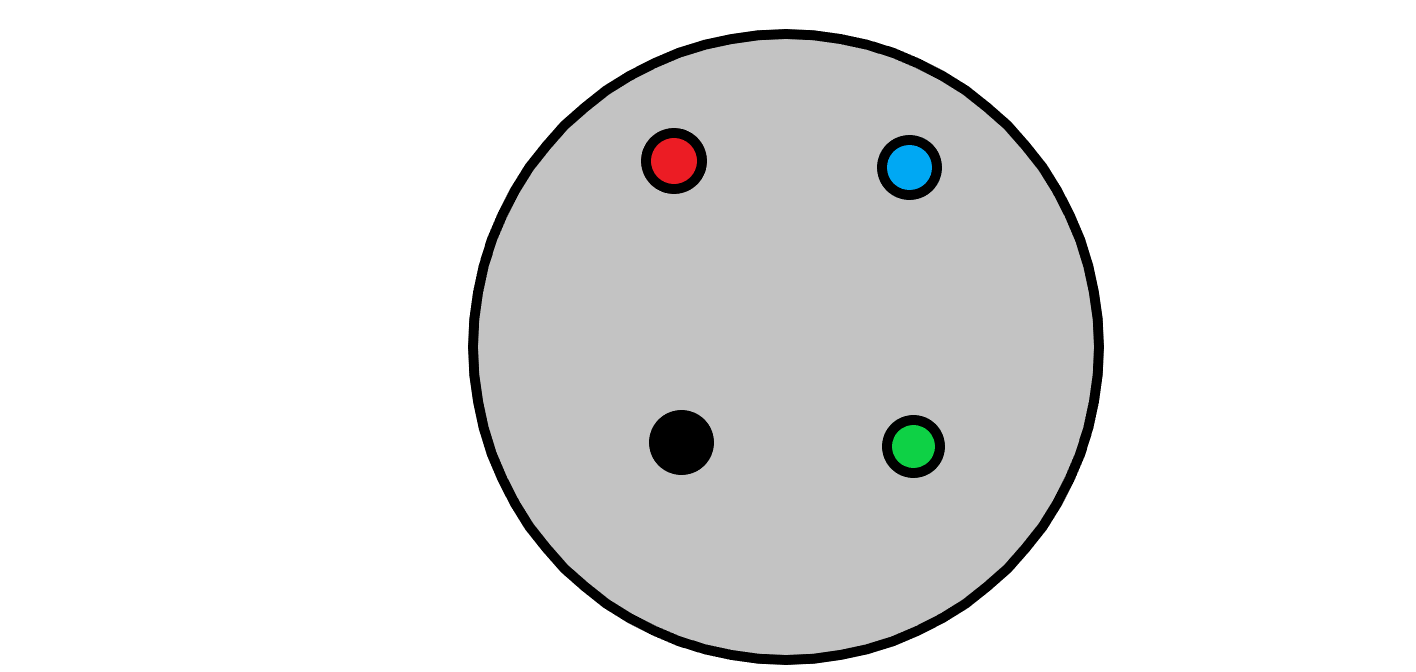 Главное меню программы
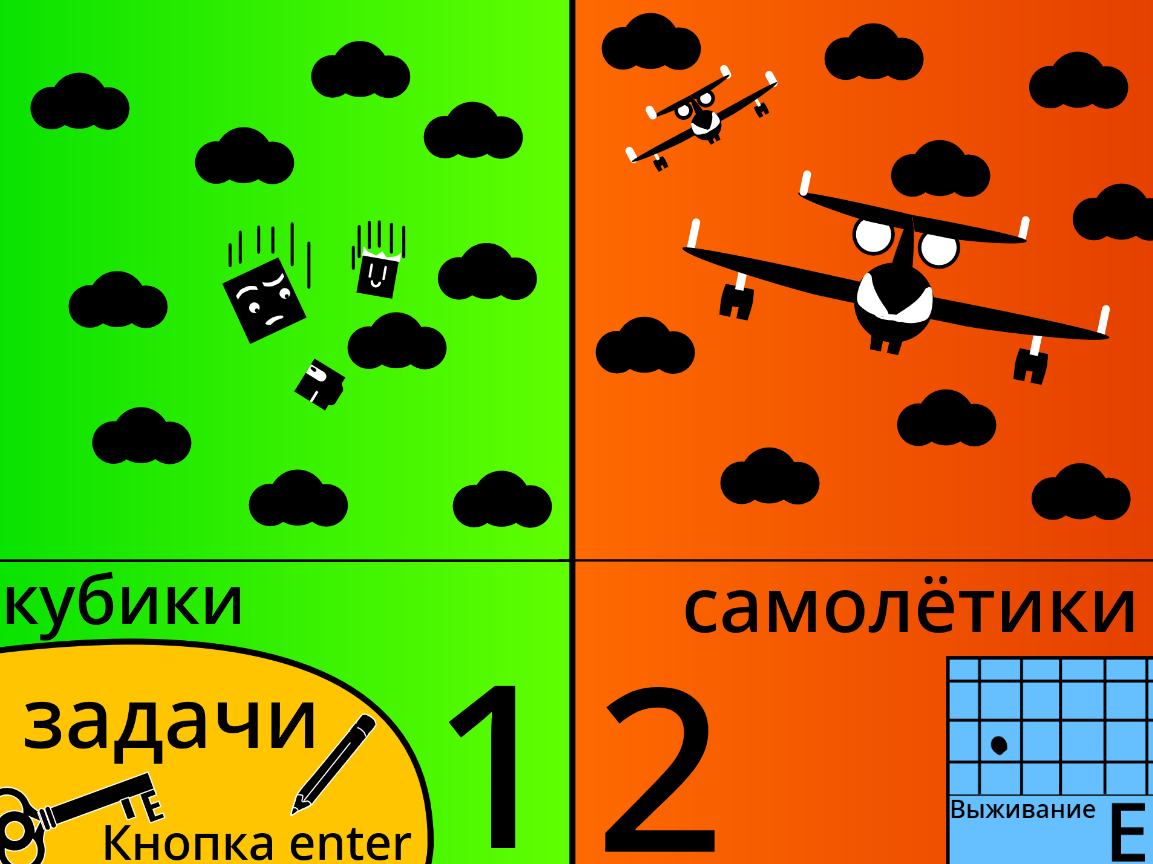 Игра «Самолет»
Ребенок должен следовать за инструктором, который находится в самолете. Слушай голосовые команды инструктора и повторяй на балансире за ним наклоны вправо, влево, вверх, вниз.
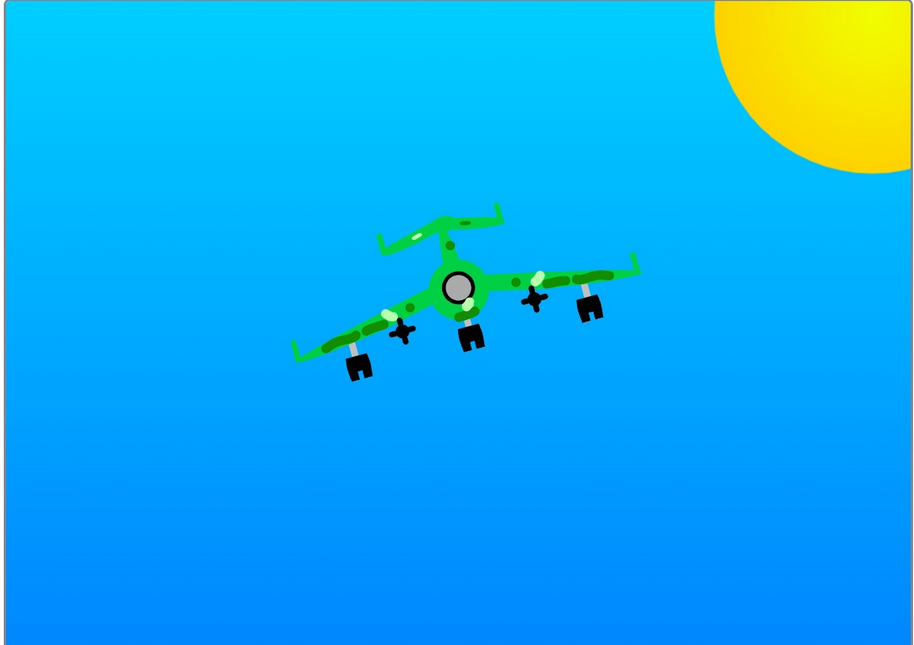 Игра «Побег от мишки»
Ребенок должен управлять ёжиком с помощью наклона балансира. Надо собрать яблоки и не попадаться мишке на обед
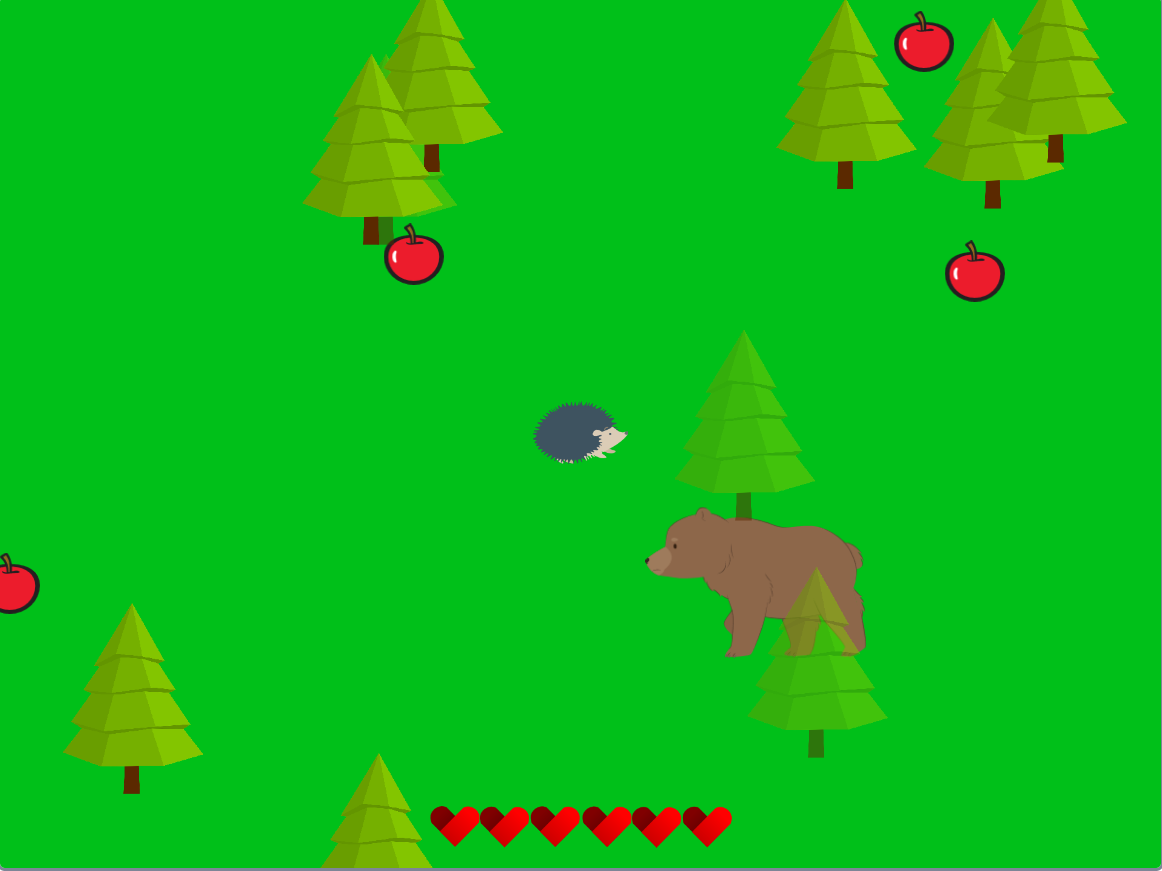 Игра «Падающий куб»
Ребёнок, находясь на балансире должен наклоняться в ту сторону, в которую он хочет, чтобы куб полетел, облака не нужно задевать. Задействованы 4 направления: вверх, вниз, вправо, влево. Если задеваешь облако- теряется жизнь.
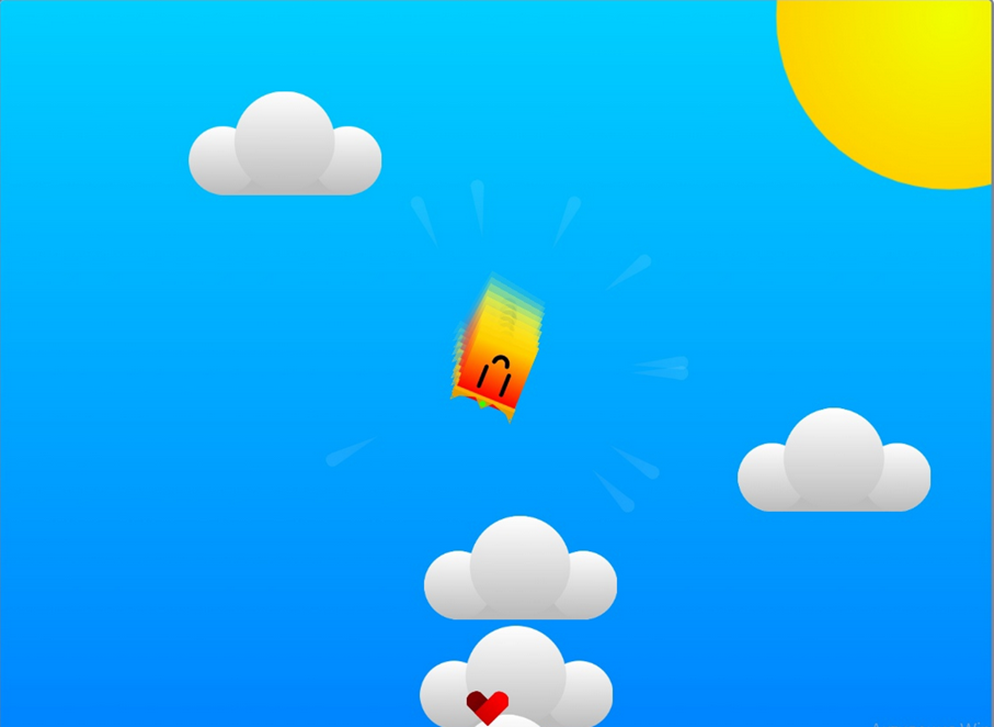 Игра «Задачи»
Ребенок в задаче выбирает правильный ответ – если ответ «ДА»- пульт нужно наклонить влево, если ответ «НЕТ» – пульт нужно наклонить вправо. Логические задачи выполнены для младшего возраста: простой счет и  мышление. Всего пять задач.
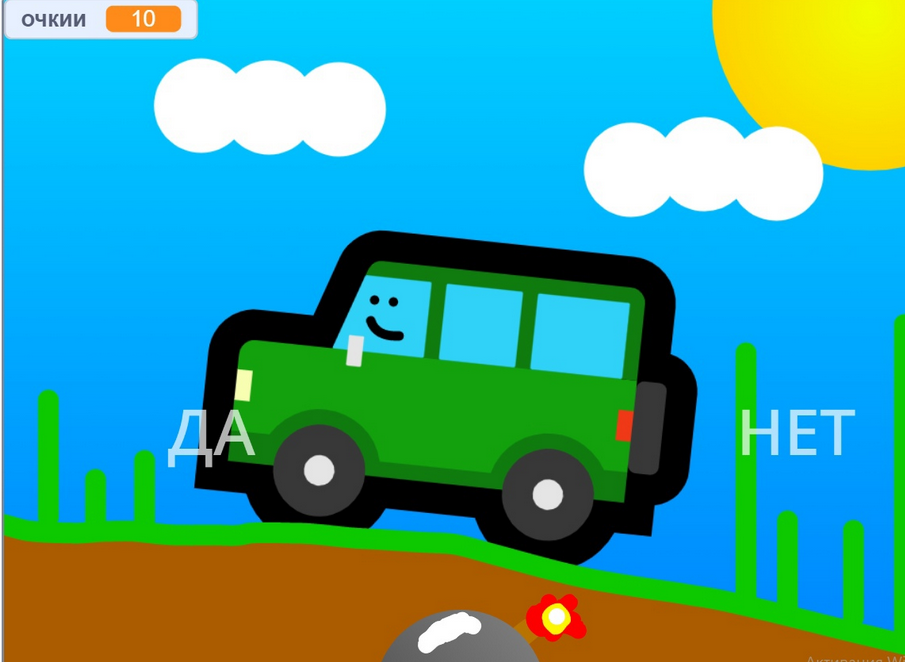 Выводы
Дошкольный и младший школьный возраст – наиболее благоприятныйпериод для развития интеллектуальных и творческих возможностей человека, когда кора больших полушарий еще окончательно не сформирована. Именно в этом возрасте необходимо развивать память, восприятие, мышление, внимание.
Я считаю, что  мой тренажер очень важно использовать в детстве. При использовании нашего БАЛАНСИРА и выполнении упражнений на поддержание баланса мозг постоянно должен задействовать свои зрительные, сенсорные, слуховые функции, поэтому количество нейронных связей значительно увеличивается, а передача информации от одного участка мозга в другой ускоряется, что в итоге приводит к успешным результатам тренировки, ребенок получит и удовольствие от полезного занятия с психологом.
Когда деятельность обоих полушарий синхронизируется, увеличится эффективность работы всего мозга  
ИГРАЯ-РАЗВИВАЕМСЯ!
Стадии работы над проектом и оборудование
Я выбрал тему проекта, затем занялся проектированием и изготовлением деревянного балансира, когда балансир был готов, занялся вопросом соединения балансира и микроконтроллера BBC micro:bit, так что бы это было удобно пользователю и ему не мешало.
Затем, когда балансир был готов, я начал продумывать темы игр, чтобы они были интересны ребенку и помогли ему сосредоточить свое внимание. Балансир был изготовлен мной в цехах Кванториума и доработан в процессе испытаний.  Беспроводной пульт управления изготовлен из подручных материалов и собран дома.
Некоторое время заняло на программирование и исправление ошибок кода. Затем всё это в сборе, весь проект тестировался и испытывался мной неоднократно, справлялись ошибки и изменялись игры.
 В проекте использовалось следующее оборудование и материалы:
Micro:bit -2 шт.
Плата расширения-2 шт.
Кнопки- 4 шт. (В использовании 3 шт.)
Балансир-1 шт.
Провода
Консультации педагога-психолога г. Иваново Алексеевой Александры Алексеевны.
Литература по практической психологии. Курочкина. Игры и упражнения длядошкольников на развитие межполушарных связей.
Программное обеспечение - Scratch
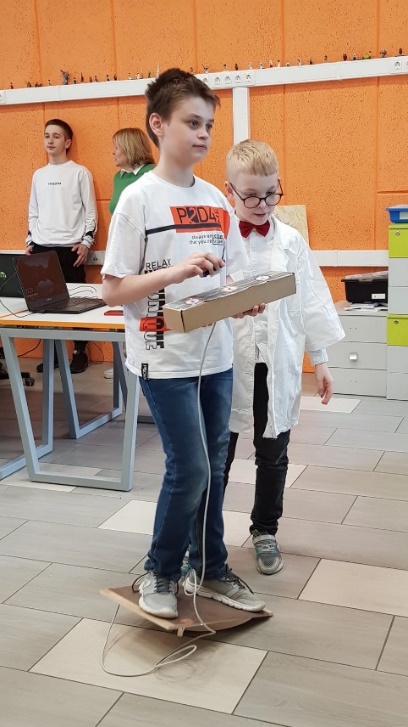